Símbolismo
literatura en español
¿Qué es un símbolo?
El símbolo es una figura retórica muy parecida a la metáfora y la alegoría en que consiste en la sustitución de una palabra por otra. Es decir, el símbolo es un término que representa o sugiere otra realidad ausente en el texto. El símbolo puede nacer de una asociación lógica, histórica, emotiva o de semejanza. El símbolo también puede ser polisémico. En la literatura aparece con frecuencia en la poesía a partir del siglo XIX por influencia de los simbolistas franceses.
¿Qué representa...
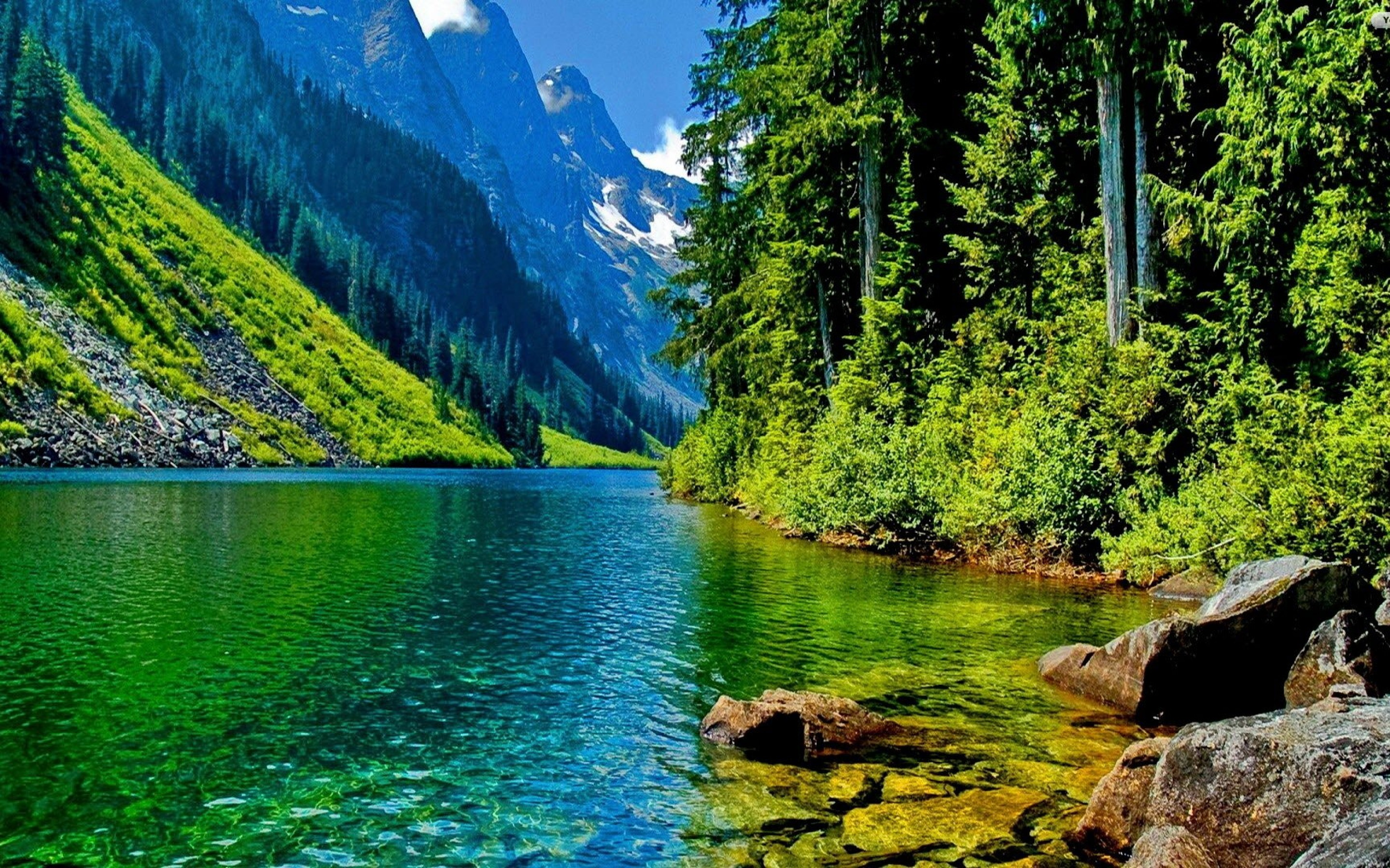 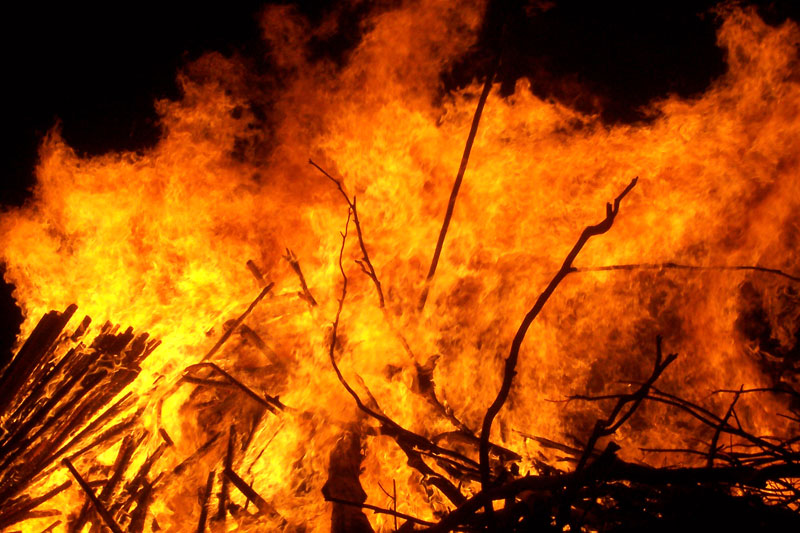 ¿Qué representa...
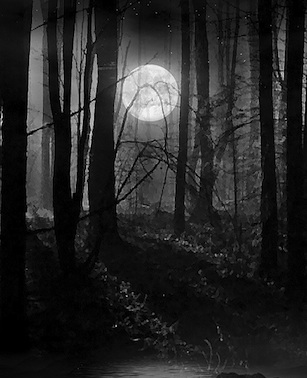 ¿Qué representa...
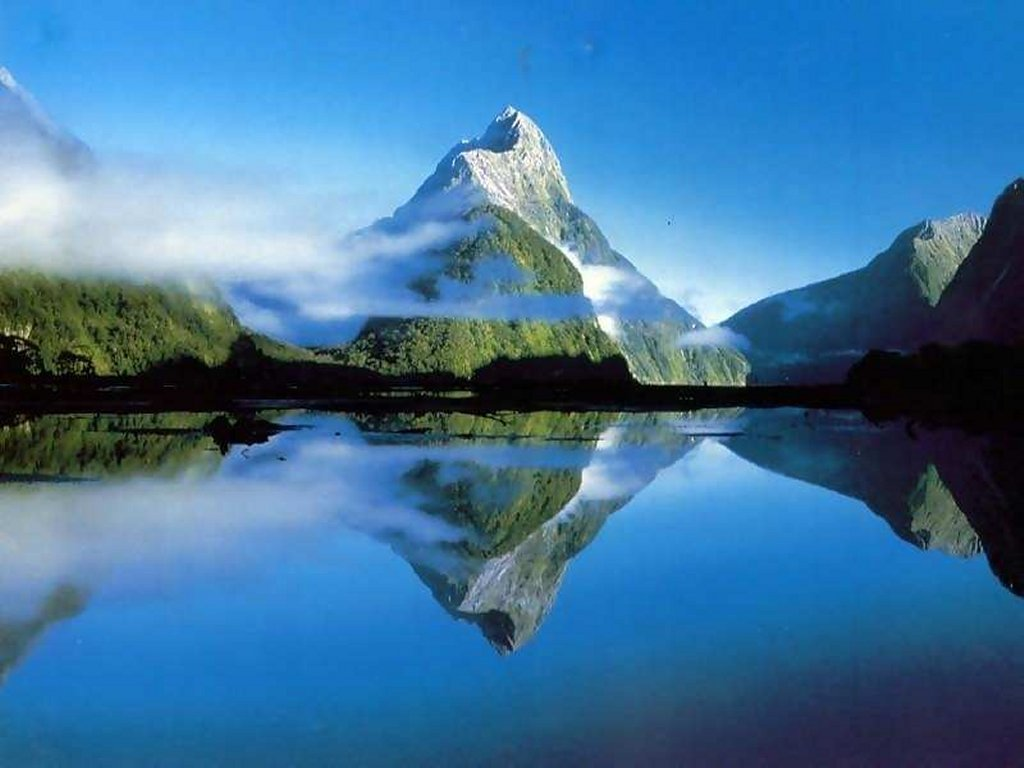 ¿Qué representa...
la montaña?
el lago?